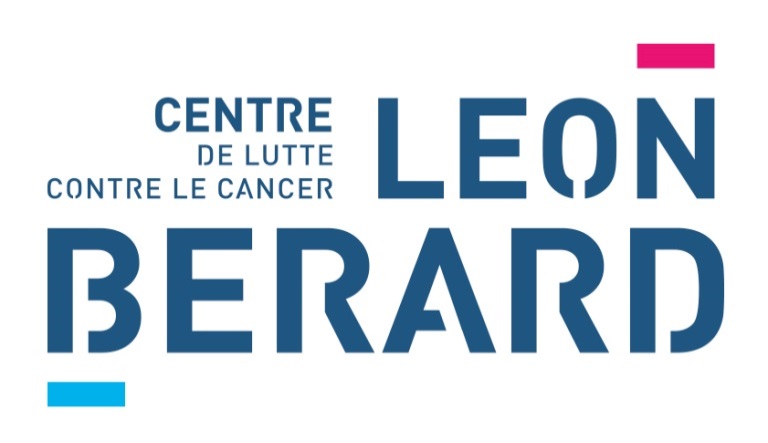 Centre Antoine Lacassagne                  NICE
LA PROTONTHERAPIE
		Christian Carrie, 14/06/2017
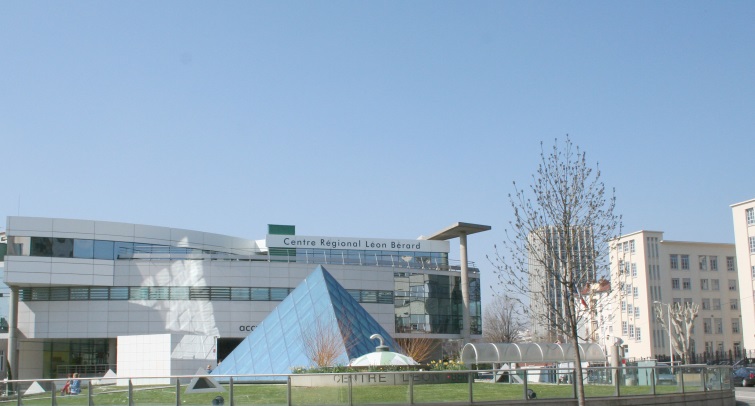 LA PROTONTHERAPIE
TEL faible
Très haute sélectivité (20% D. à l'entrée, 0% après le pic)
Indication : MELANOME CHOROIDIEN (95% CL, méta.)
Dose : 70 Gy en 5 séances
Possibilité de déplacer et d'élargir le pic
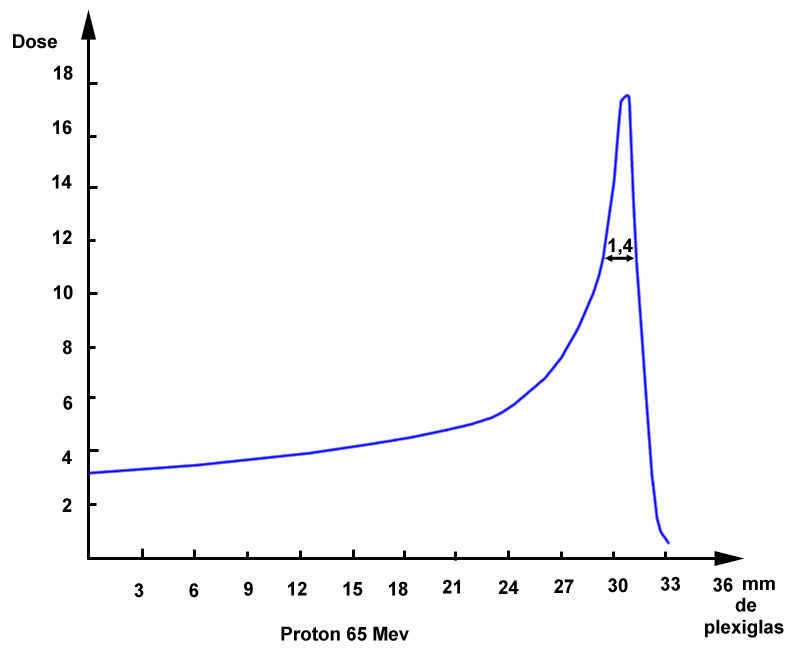 2
Pic de Bragg étalé
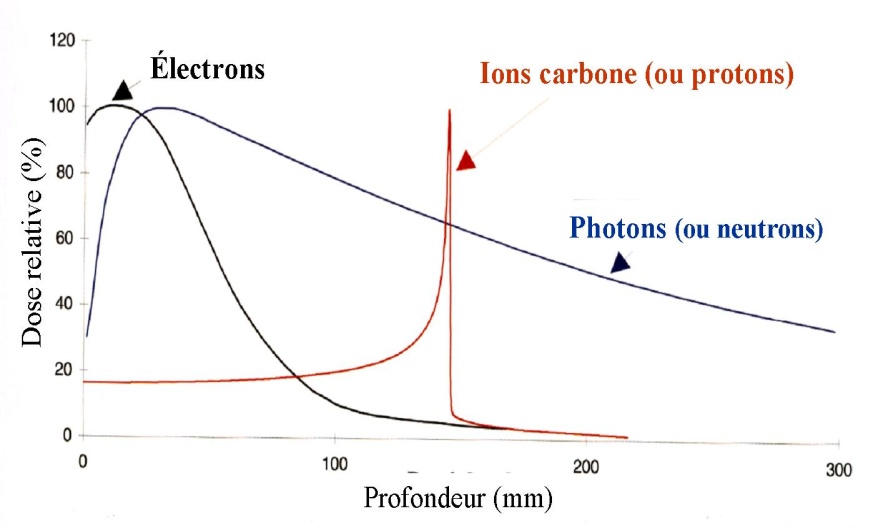 Protons (ou ions carbone)
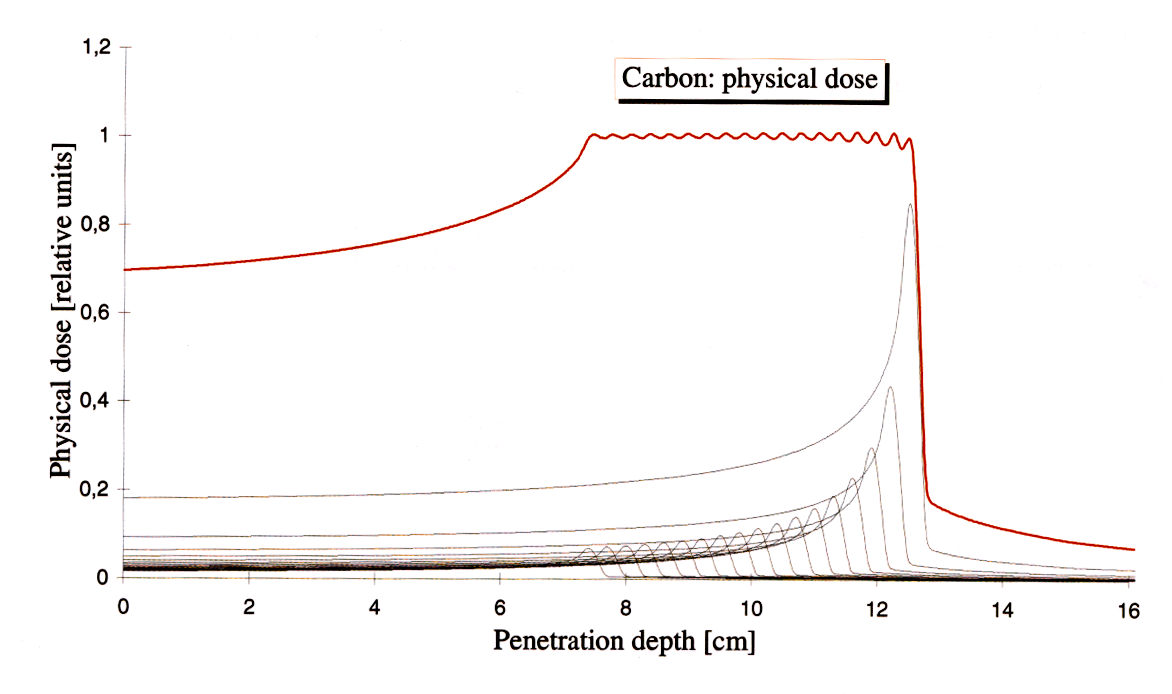 Tumeur
technique « passive »
Modulateur
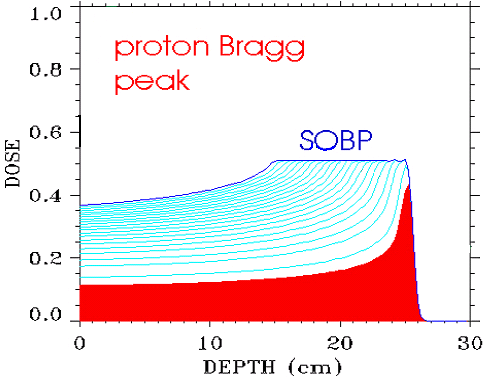 4
La meilleure technologie possible (2)
2/ Active scanning souhaitable pour :
Diminuer la dose intégrale
Simplifier la préparation, l’installation et la dosimétrie
PHOTONS
(X ou gamma)

Mise en mvt d'électrons sdaire





TEL : faible
(>10 KeV/micro.n)

EBR  : 1

OER: 3,1
NEUTRONS
(20 MeV)

Mise en mvt de protons à faible parcours
(TEL élevé)
Production de photons
Production de part alpha (TEL élevé)

TEL : élevé
(>15 KeV/micro.m)
 
EBR: 2,4

OER: 1.8
PROTONS
Iaire

Ionisations +++ en fin de parcours





TEL : faible

 
EBR: 1,1

OER: 3
ELECTRONS
Iaire

Ionisation (> 10ev)
Excitation (< 10ev)





TEL : faible
 

EBR: 1

OER: 3,1
6
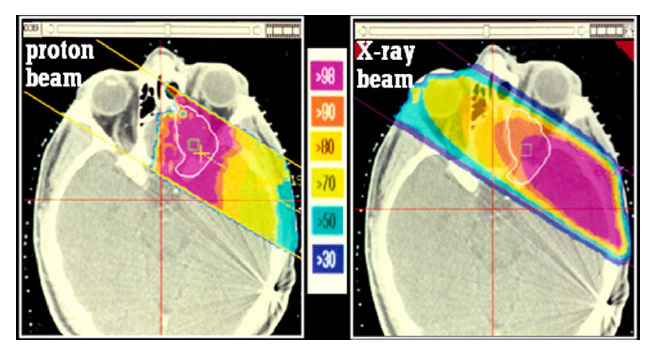 Goitein RO 2010
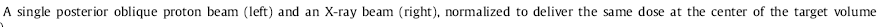 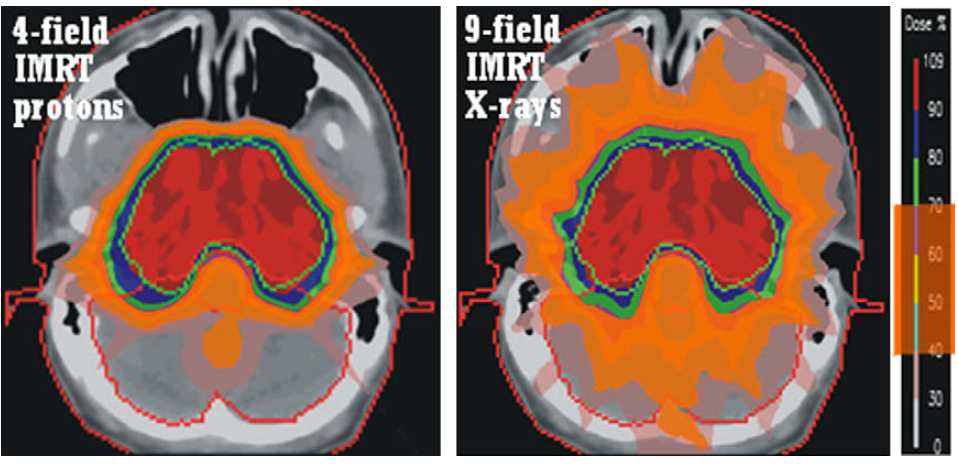 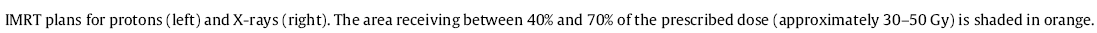 Goitein RO 2010
8
Protons vs. IMRT
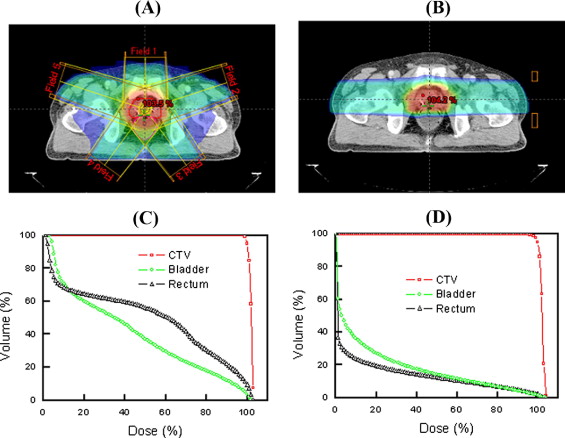 Mélanome de la choroïde
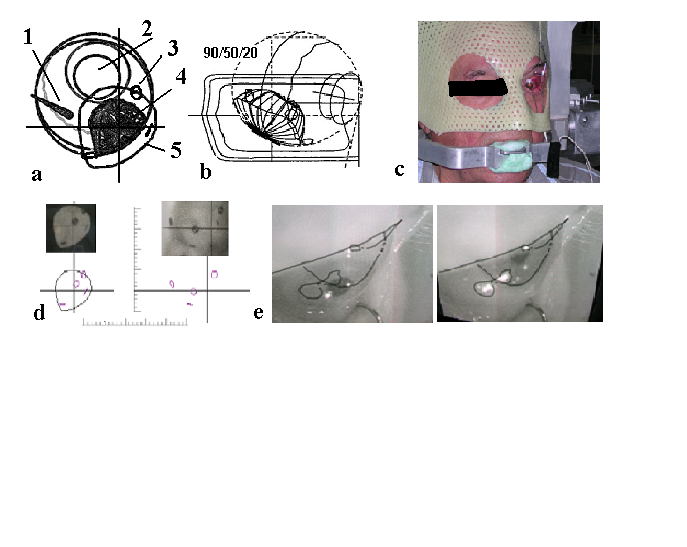 Contrôle de la tumeur ~ 95%
Conservation de la vision ~90%
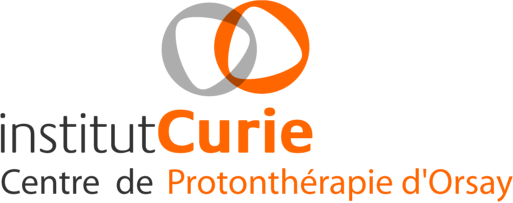 Protons
Photons
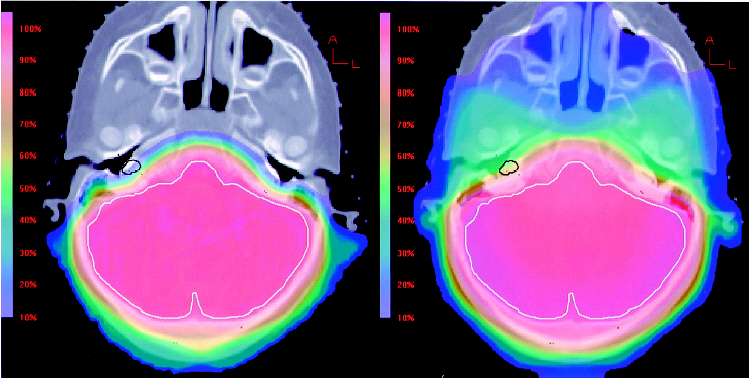 % Dose moyenne /dose prescrite 
reçue par l’organe
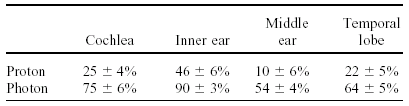 Tumeurs de la fosse cérébrale postérieure
Technique photon 6 MV : 4 Fx
Technique proton : 4 Fx
(Dia  Pr G. Noël)
Lin R - IJROBP - 2000; 48: 1219-1228
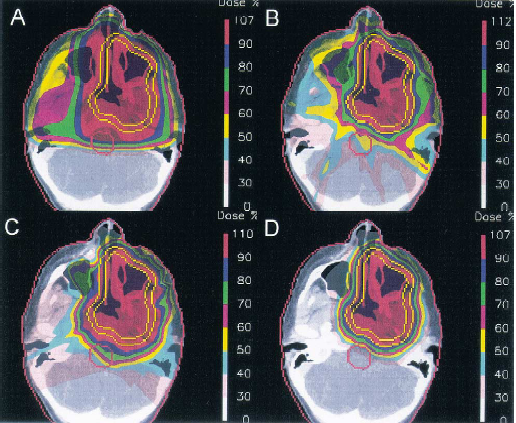 Photons
Photons  MI
Spot–scanned protons
Protons  MI
Réduction du risque de cancers radio-induits chez l’enfant (Rhabdomyosarcome)
3 faisceaux
9 faisceaux
9 faisceaux
2 faisceaux
Miralbell R - IJROBP - 2002; 54:824-829
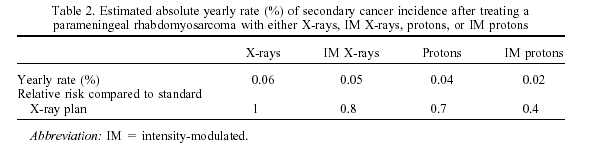 Réduction du risque de cancers radio-induits chez l’enfant (Rhabdomyosarcome)
Miralbell R - IJROBP - 2002; 54:824-829
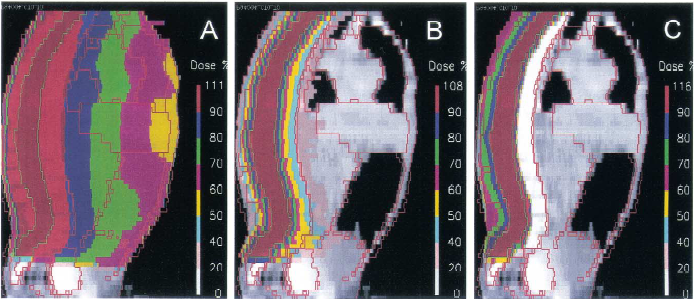 Photons
Photons MI
Protons  MI
Réduction des cancers radio-induits chez l’enfant (médulloblastome)
1 faisceau
1 faisceau
9 faisceaux
Miralbell R - IJROBP - 2002; 54:824-829
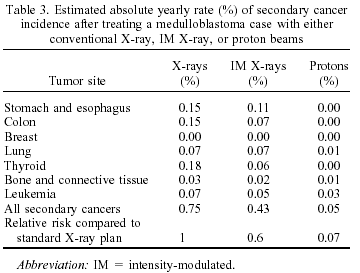 Taux de réduction des cancers radio-induits chez l’enfant (médulloblastome)
(Dia Pr G Noël)
Miralbell R - IJROBP - 2002; 54:824-829
[Speaker Notes: Dans littérature, les taux sont plus élevés. Ici on ne tient pas compte de la chimiothérapie, de la génétique, du risque de 2e cancer dans le PTV, de la durée de suivi (10 ans au moins)]
Cancers de la base du crâne
Cancer de la base du crâne (chordome)
Chordomes – chondrosarcomes de la base du crâne
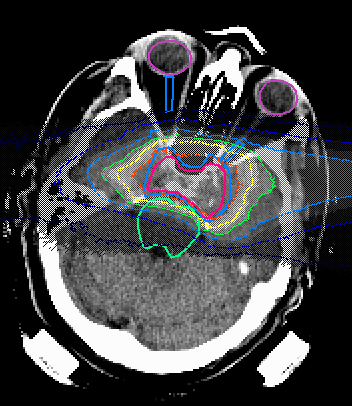 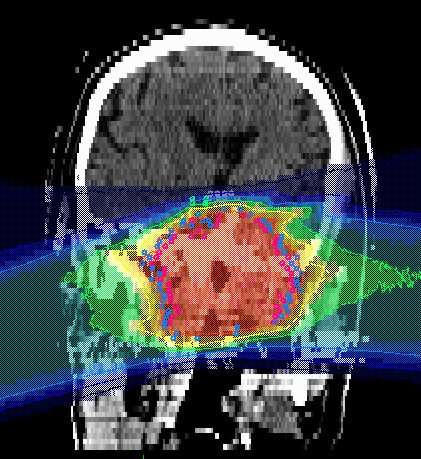 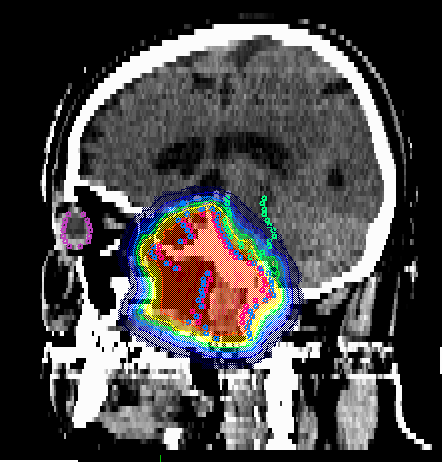 GSI, Darmstadt, Allemagne
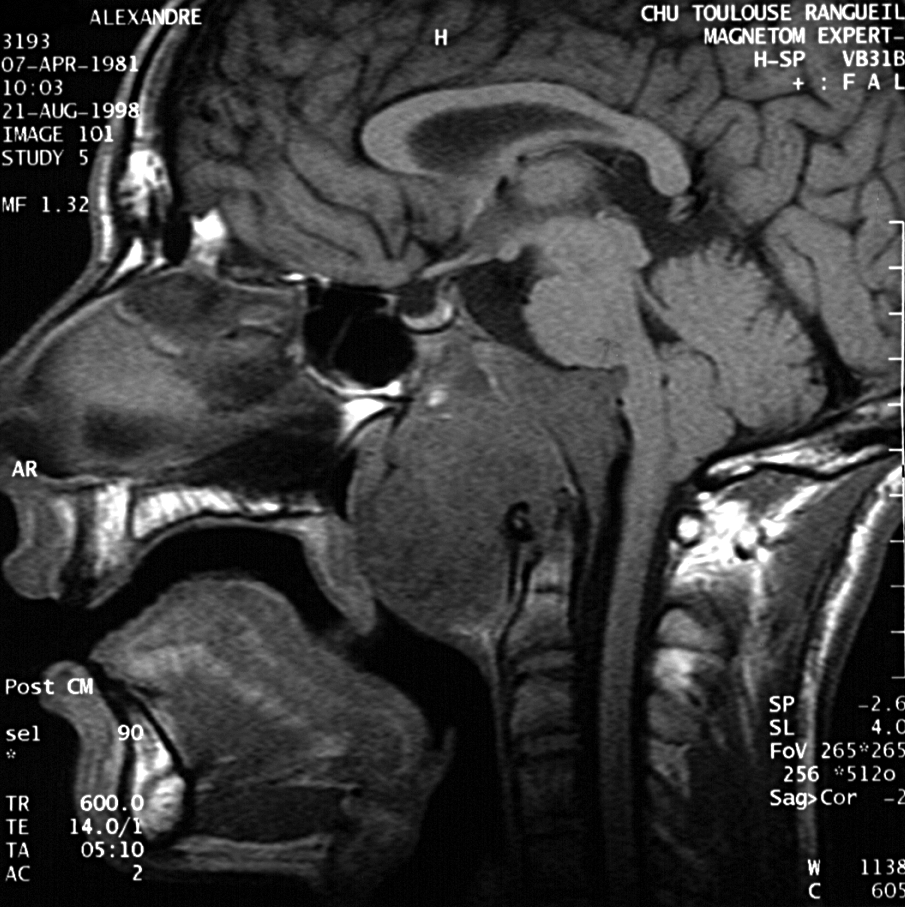 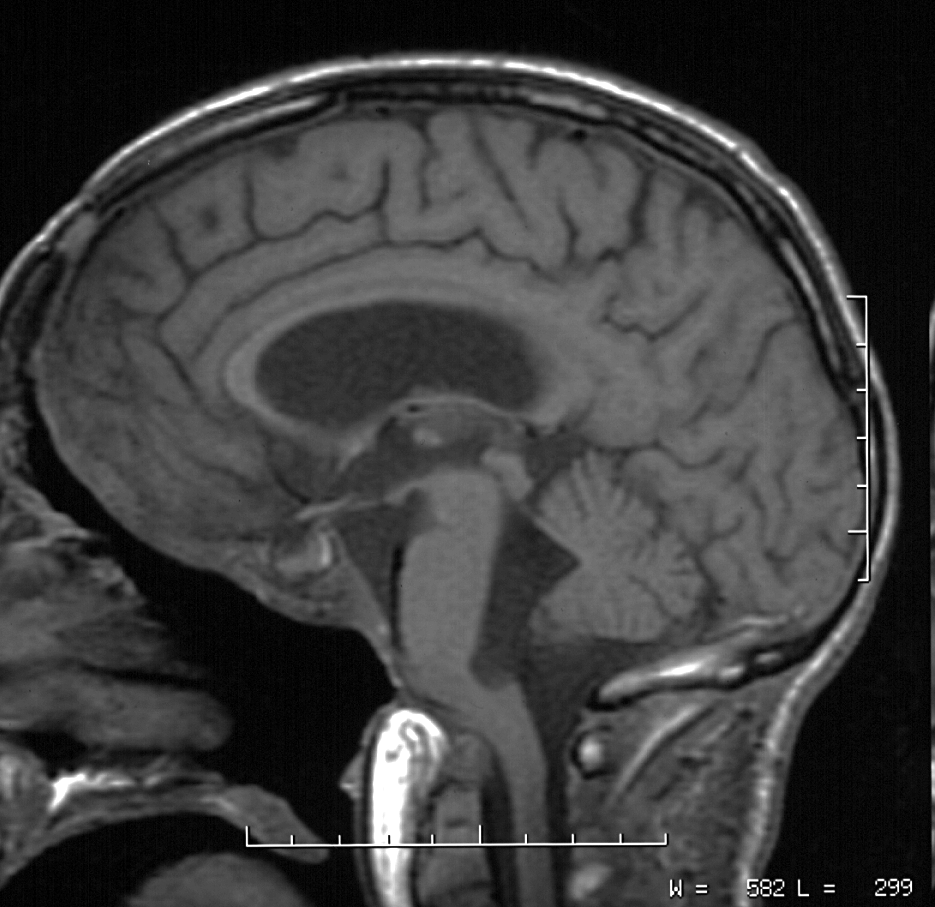 Chordome de la base du crâne
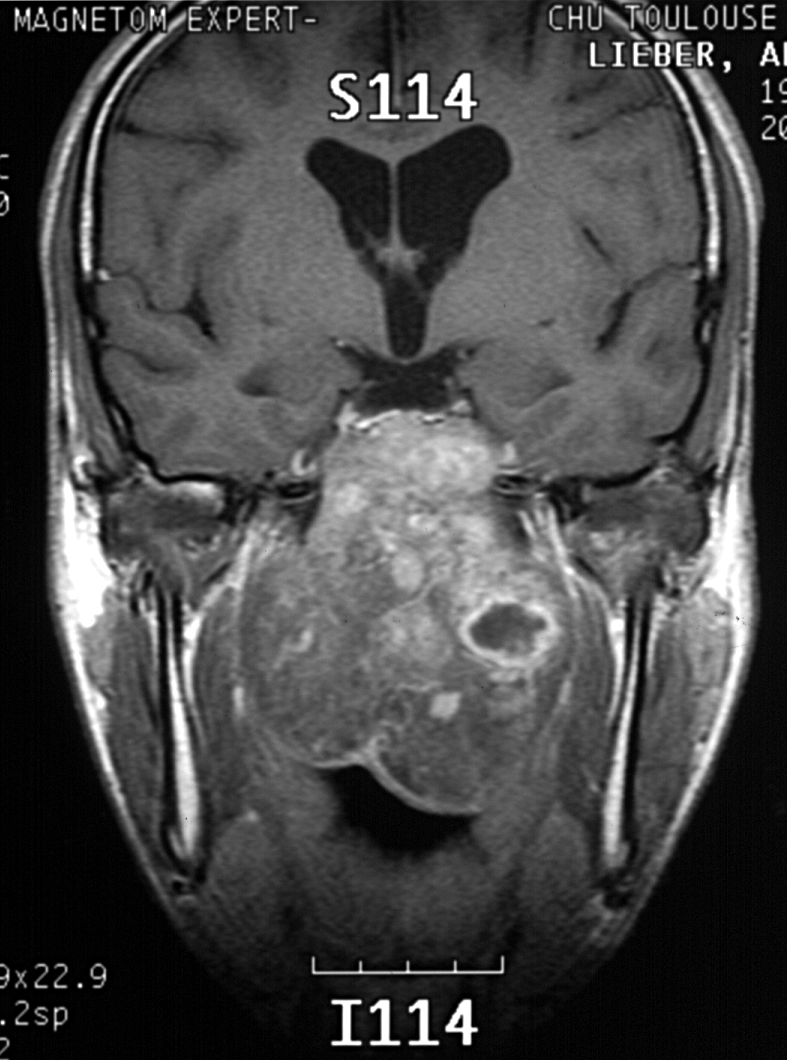 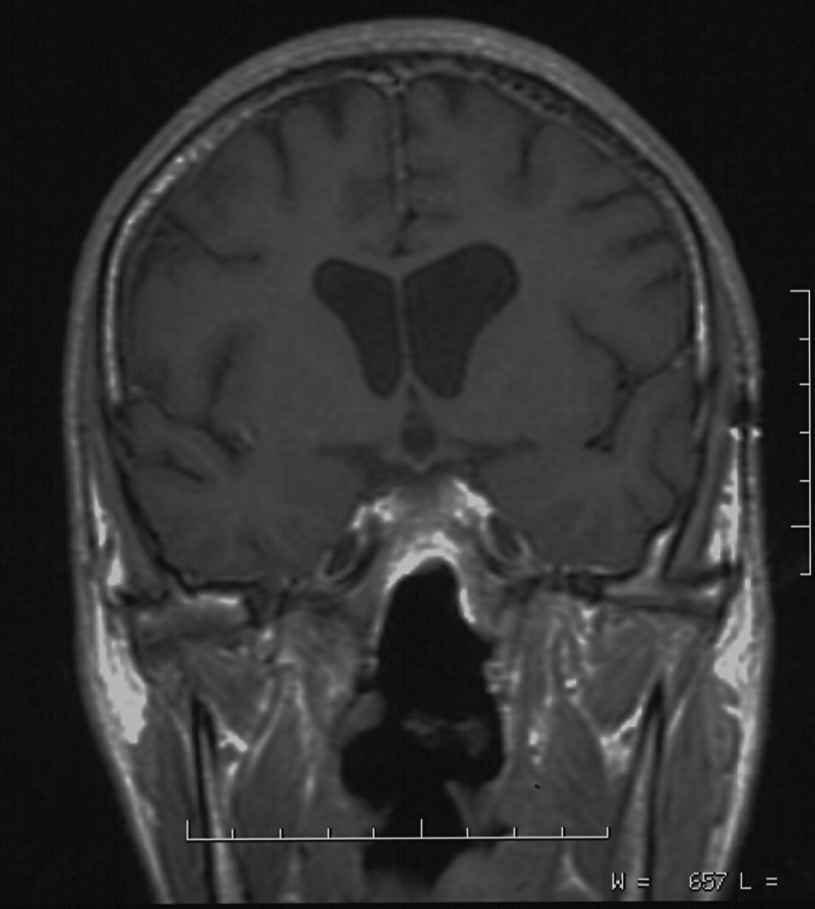 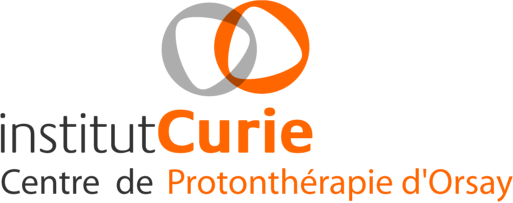 Une meilleure distribution de dose
Est une réalité physique.
Le coût est une certitude économique.
L’amélioration clinique est une hypothèse. 
Les effets tardifs sont une incertitude.
L’évaluation est une nécessité.
La meilleure technologie possible
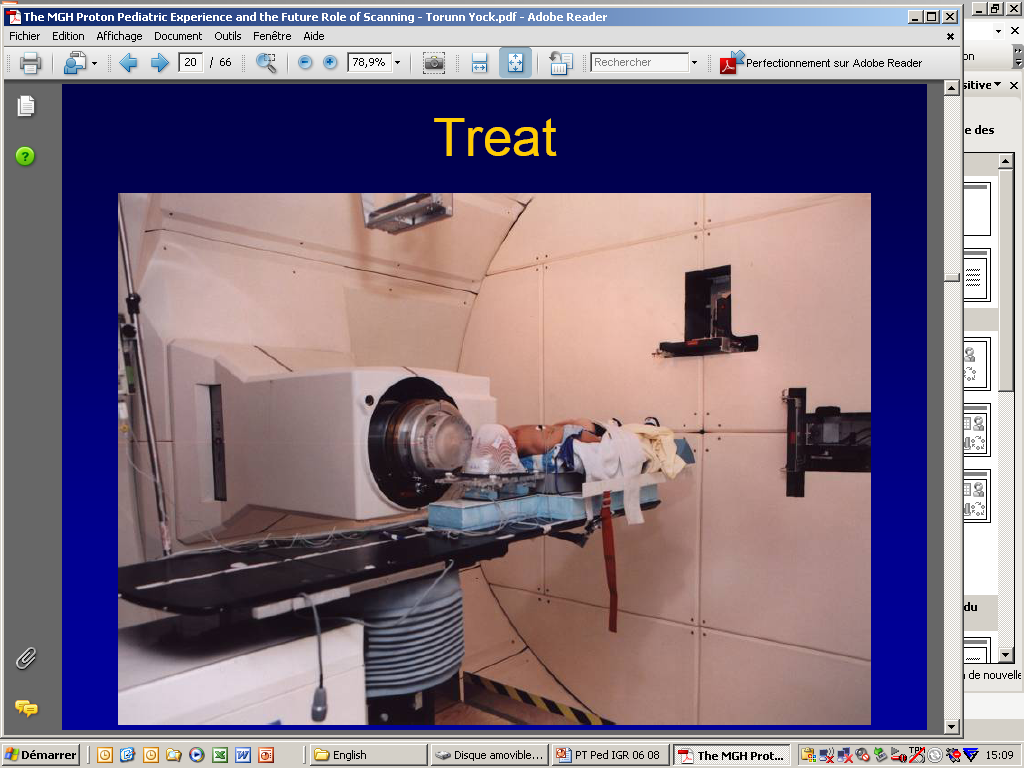 1/ Isocentric gantry indispensable pour traiter:
Orbit  (Retino, RMS)
Posterior fossa (medullo, ependymomas)
Spinal/para spinal (ependymomas, Ewing)
Intra thoracic (Ewing, RMS)
Intra abominal/pelvic (Ewing,Neurobl, RMS)
Children under GA
La collaboration avec Nice
Il n’y aura pas de protons à Lyon avant 4 ou 5 ans et pas avant que les trois centres français soient saturés.
Les indications reconnues partent à Nice, à Curie ou à Caen.
Pour maintenir le leadership de la pédiatrie et des sarcomes à Lyon, nécessité d’un accès aux Protons. 
Problème politique local et régional
Le but : rester les référents et prendre en charge les patients sur site avec nos médecins 
Evaluation réelle du nombre d’indication
Acquisition de la compétence 
Un médecin par semaine sur Nice 
Une console protons à Lyon
Deux physiciens lyonnais formés
Collaboration Nice /CLB
Signature de la collaboration: juin 2015
1ère consultation: Lyon 
Scanner dosi: Nice
Dosi: Lyon (été 2017)
TTT: Nice 
Visite surveillance hebdo à Nice par médecin de Lyon depuis octobre 2016 
Le CLB reçoit le prix d’une séance par semaine. 
Le CLB garde la main sur son recrutement.
Nice double son activité. 
Nice bénéficie de l’expérience pédiatrie et sarcome de Lyon.
Conclusion
La machine idéale si il n’y avait pas le problème du coût 
25 millions d’euro sans compter l’implantation 
10% par an de maintenance 
250 pts/an minimum pour équilibrer le budget 
Actuellement reconnu indispensable dans moins de 10% des irradiations (hors pédiatrie)
Le délai reste un obstacle (moins depuis l’accord avec Nice ).